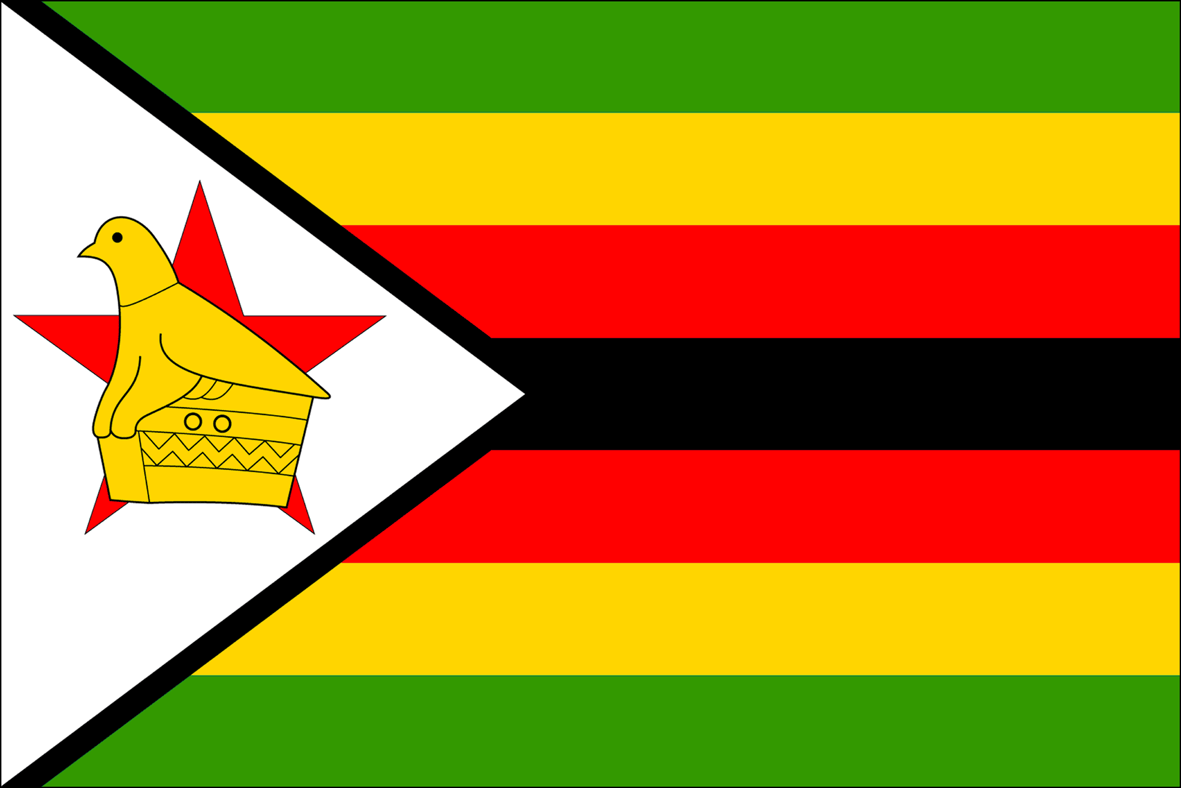 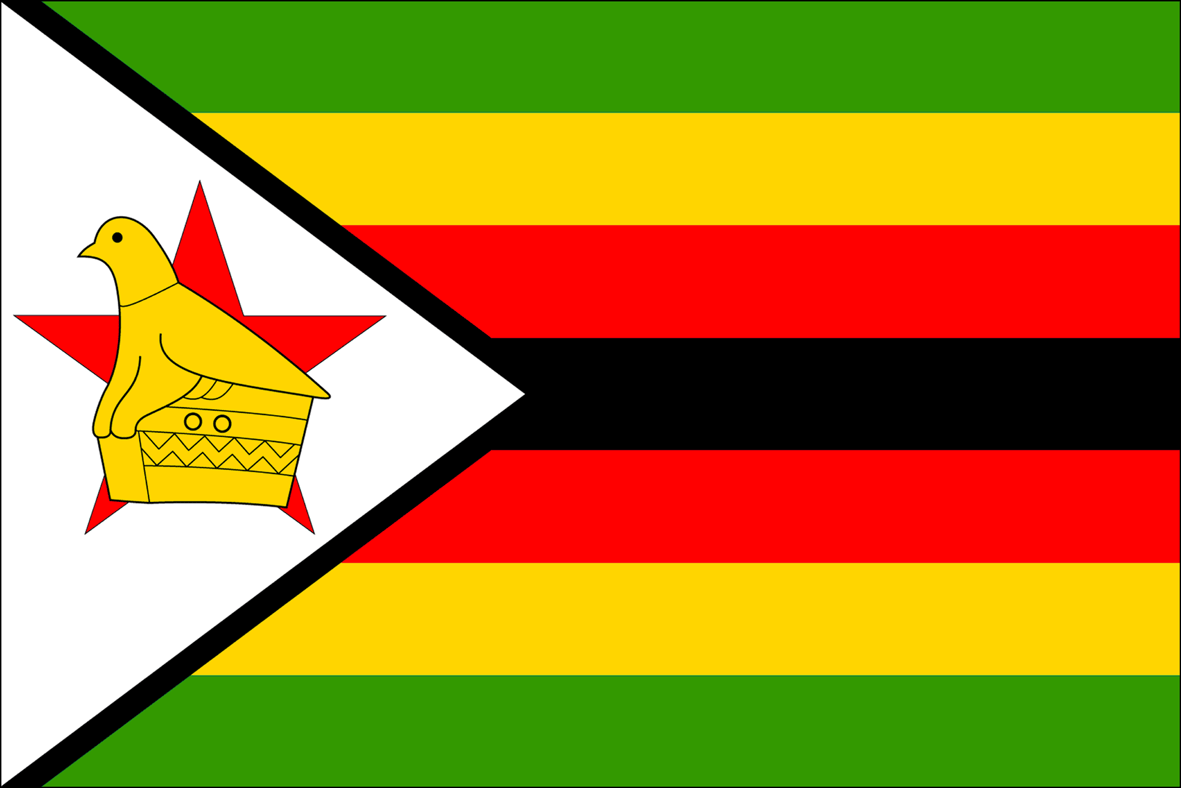 SME SEMINAR CONFERENCE
“NEGATIVE BALANCE OF PAYMENT”  - (Causes and solutions)
BY HERBERT MAZONDE (0772 292 026)
Executive Director- Valuevest Consultants P/L
AREAS TO BE COVERED
Introduct1on to BOP
Role of BOP
Causes of –ve BOP
Results of a –ve BOP
Measures to correct –ve BOP
Conclus1on
29 Jan.2013
H.Mazonde - Valuevest Consultants - 0772 292 026 - hmazonde@gmail.com
2
BALANCE OF PAYMENT
Simplified BOP = Exports – Imports

Balance of payment (BoP) is a statistical statement that summarizes, for a specific period, transactions between residents of a country and the rest of the world
H.Mazonde - Valuevest Consultants - 0772 292 026 - hmazonde@gmail.com
3
29 Jan.2013
Current BOP Trends (Zwe)
29 Jan.2013
H.Mazonde - Valuevest Consultants - 0772 292 026 - hmazonde@gmail.com
4
ROLE OF BOP
Guide to economic condition and direction
Healthy BoP positions or surplus in capital and current account keeps confidence in the economy and among investors. 
Surplus in current account is often more important for developed countries than surplus in capital account as most of them have sufficient capital to fund their investments. 
On the other hand, developing countries  may place more importance on capital account as reserves and funding for investment is crucial for them at present.
29 Jan.2013
H.Mazonde - Valuevest Consultants - 0772 292 026 - hmazonde@gmail.com
5
ROLE OF BOP
2. Indication of foreign dependence  “economic sovereignty” .
3. Helpful in National Economic Planning/Policy.
4. Used by WB,IMF,IFC etc. to determine level of assistance.
29 Jan.2013
H.Mazonde - Valuevest Consultants - 0772 292 026 - hmazonde@gmail.com
6
ZWE MINERAL ENDOWMENT - RBZ
Source : RBZ MPS 2009 Supplement(Turning our difficulties into opportunities) (p14) 
Translated by Valuevest Consultants
29 Jan.2013
H.Mazonde - Valuevest Consultants - 0772 292 026 - hmazonde@gmail.com
7
ZIMBABWE INDUSTRIAL DEVELOPMENT POLICY DRAFT, (MINISTRY OF INDUSTRY & COMMERCE)
(2011 – 2015)  THE VISION
 
“To transform Zimbabwe from a producer of primary goods into a producer of processed value-added goods for both the domestic and export market”

Therefore- VALUE ADDITION 1s the future of Zimbabwe 1ndustry. 
Strateg1c pos1t1on1ng along the value cha1n 1s cr1t1cal for any ser1ous 1nvestor.
29 Jan.2013
H.Mazonde - Valuevest Consultants - 0772 292 026 - hmazonde@gmail.com
8
THE REDEFINITION OF PRODUCT RESPONSIBILITY- Harvard Business Review
Selling a simple cup of coffee, for e.g., already requires much more knowledge than how to brew and serve it. 

Where was the coffee grown, under what labour conditions, and with what pesticides?

 Is the cup made from recycled paper, and how many trees were cut down and how much water  was used to manufacture it? Does the plastic lid leak toxins?

Signs of this trend are everywhere. Is Zimbabwe Ready ?
29 Jan.2013
H.Mazonde - Valuevest Consultants - 0772 292 026 - hmazonde@gmail.com
9
CAUSES OF –VE BOP
Natural disasters- flood, draught tend to reduce exports and increase imports
Economic Factors
Economic dev. plan e.g. ESAP, & 2009 premature opening of the economy.
Business cyclical fluctuations in international spheres
Change of exchange rate
Change of taste/preference/habits (local vs foreign products)
29 Jan.2013
H.Mazonde - Valuevest Consultants - 0772 292 026 - hmazonde@gmail.com
10
CAUSES OF –VE BOP
Economic factors continued….
Population explosion
Foreign capital Investment flow

Political Factors – e.g. increase in embasies, wars
29 Jan.2013
H.Mazonde - Valuevest Consultants - 0772 292 026 - hmazonde@gmail.com
11
RESULTS OF –VE BOP
Lowers country credibility

Country’s economy subjected to exploitation

Foreign exchange reserves are depleted

Slows down pace of economic development
29 Jan.2013
H.Mazonde - Valuevest Consultants - 0772 292 026 - hmazonde@gmail.com
12
Some Measures to correct –ve. BoP.
ECONOMIC MEASURES
Deflation-monetary policy under which volume of currency is reduced – Central Bank contract vol. of credit by increasing bank rate & through OMOs- a fall in domestic prices stimulate exports & reduce imports.
Devaluation- govt lowers value of its currency against foreign currency- imports become expensive.
Exchange Control- Central Bank exclusively controls the use of forex thus imports are restricted.
External Debt- govt can secure a loan to correct the –ve BoP.
29 Jan.2013
H.Mazonde - Valuevest Consultants - 0772 292 026 - hmazonde@gmail.com
13
Measures continued…
Discourage import through - , import duties, import qoutas and import substitution.
Export promotion
Attract FDI
Attract foreign tourists
State trading – govt takes over the import & export trade from pvt. Sector to control “unnecessary” imports
Encourage Diaspora participation
29 Jan.2013
H.Mazonde - Valuevest Consultants - 0772 292 026 - hmazonde@gmail.com
14
Action points for SMEs
Ignore China at your own peril i.e. both a threat and opportunity alternative market (China population)

Maximise on our areas of comparative advantage i.e. agric, mining hospitality (Study the Singapore and Malaysia models- SMEs played a crucial role).

Establish thematic groups right from this workshop and ACT  TODAY !!!
15
29 Jan.2013
H.Mazonde - Valuevest Consultants - 0772 292 026 - hmazonde@gmail.com
Conclusion- 3 types of people
There are three kinds of people: 
Those who make things happen, 
those who watch things happen, 
and those who ask, "What happened?" - Casey Stengel
Today, which of these 3 categories do you belong to ?
29 Jan.2013
H.Mazonde - Valuevest Consultants - 0772 292 026 - hmazonde@gmail.com
16
Thank You
HERBERT MAZONDE
Executive Director - Valuevest Consultants P/L
Cell# :  +263 772 292 026
Email : hmazonde@gmail.com
17
29 Jan.2013
H.Mazonde - Valuevest Consultants - 0772 292 026 - hmazonde@gmail.com